Processos de comunicação
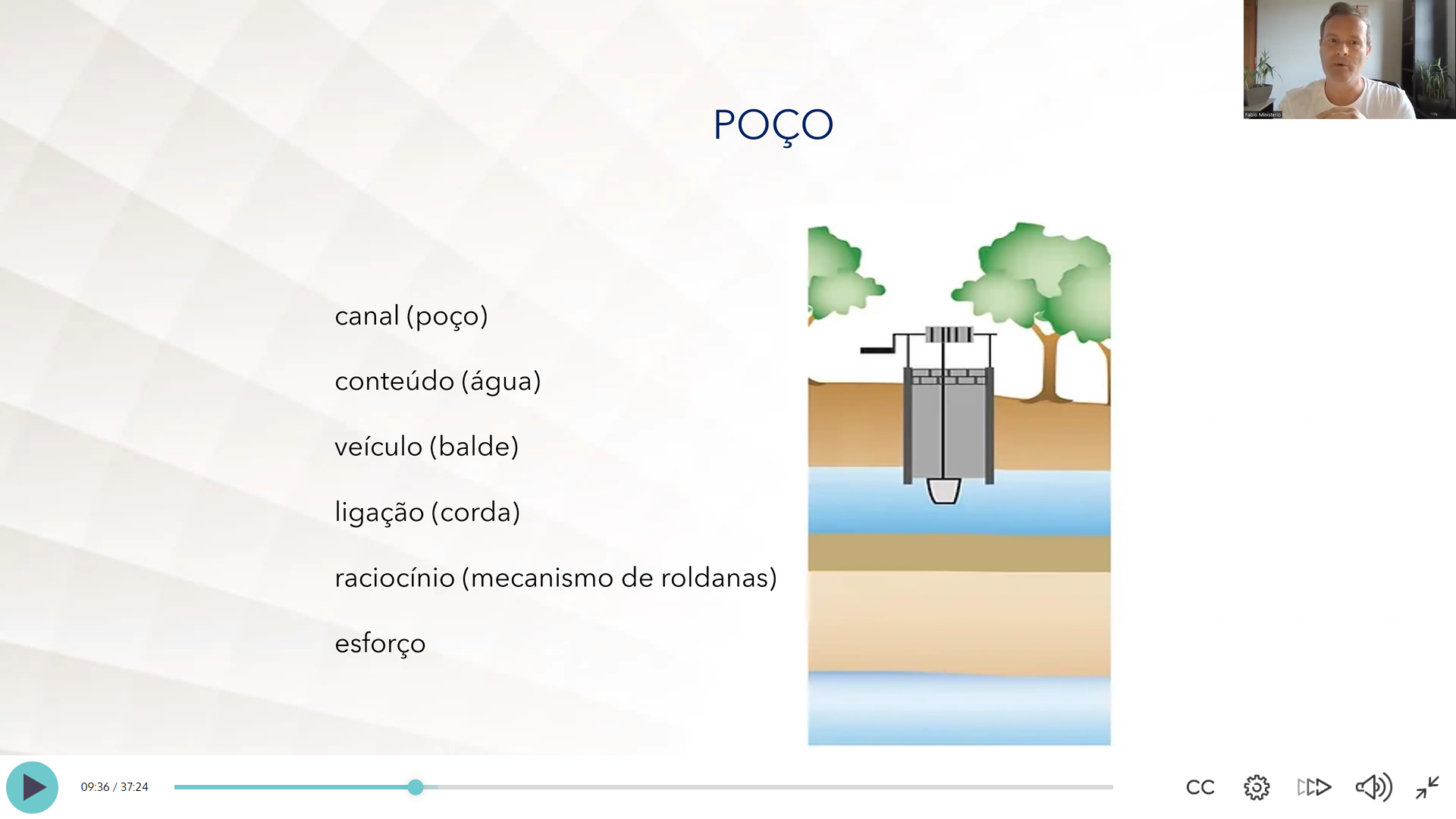 Fonte: www.taoismo.com.br / Palestra de Fábio Ministério
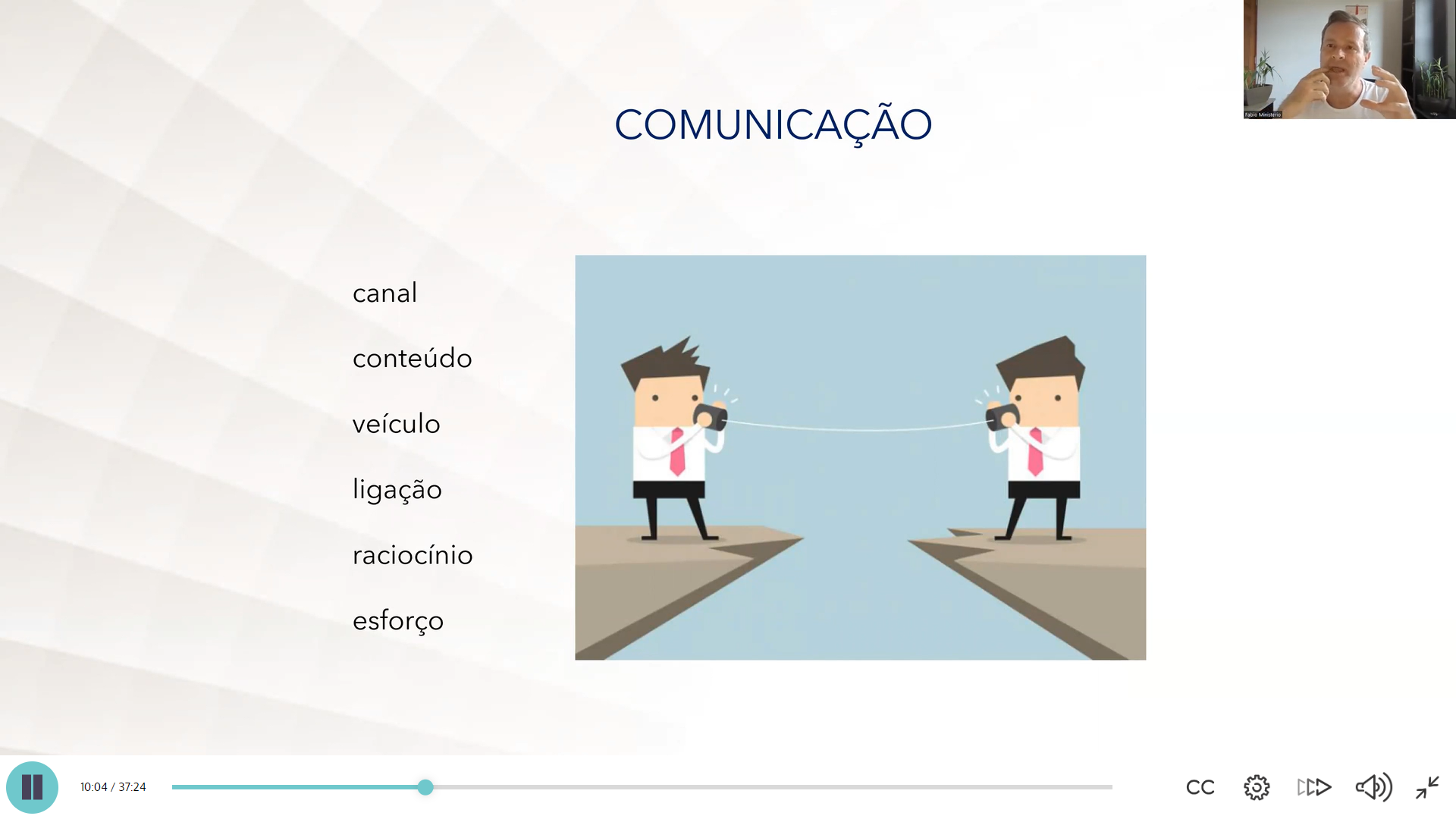 canal - contato 
conteúdo - intenção
veículo - mídias (qual o tipo de balde que eu vou usar?)
ligação - tipo de conexão - disponibilidade/velocidade do veículo
raciocínio - pensamento ordenado/organizado/planejamento (roldanas)
esforço - colocar em prática (pode ser também persistência)
Processos de comunicação como pontes x demandas / exigências
Teorias da Comunicação em espiral
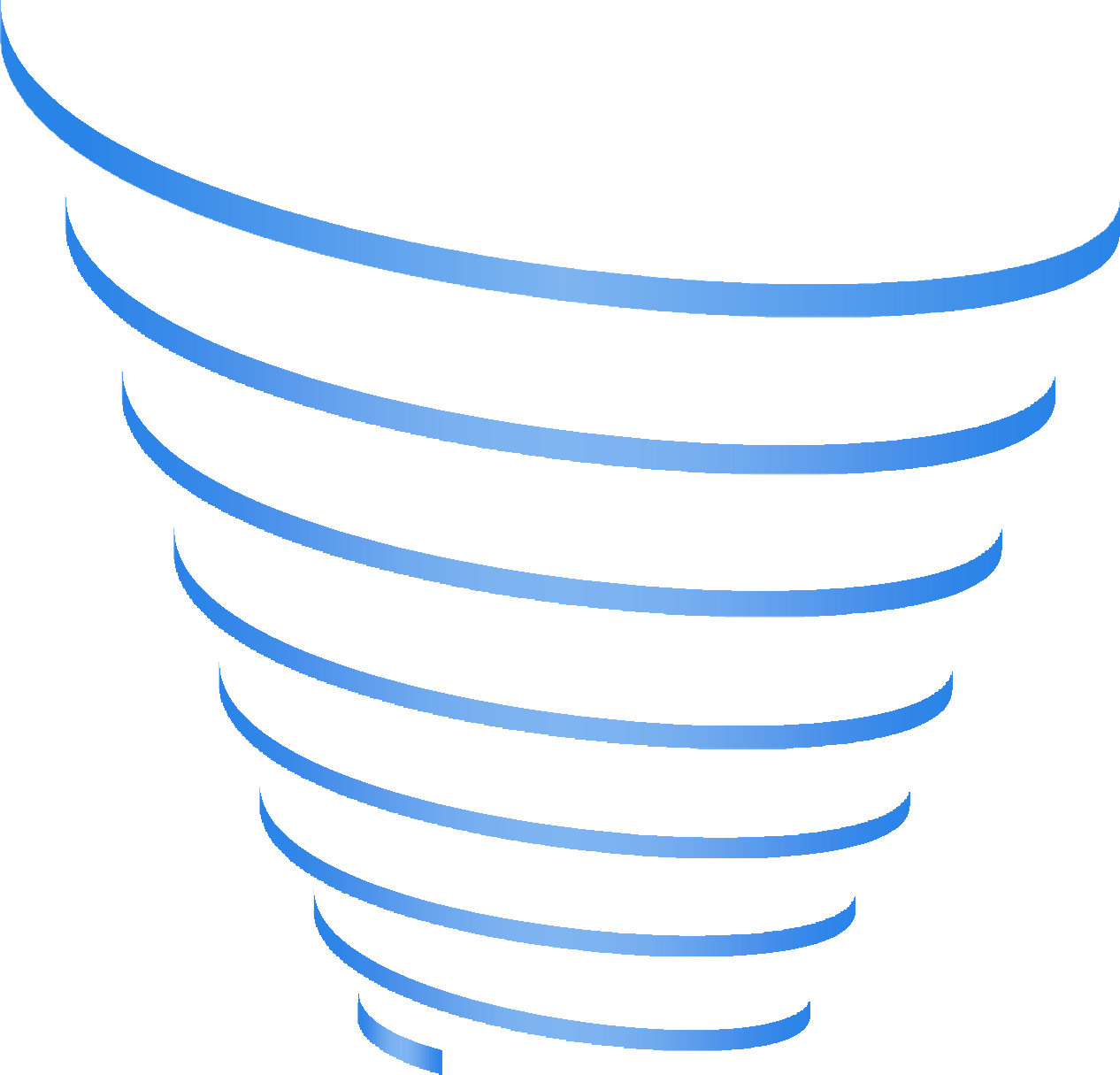 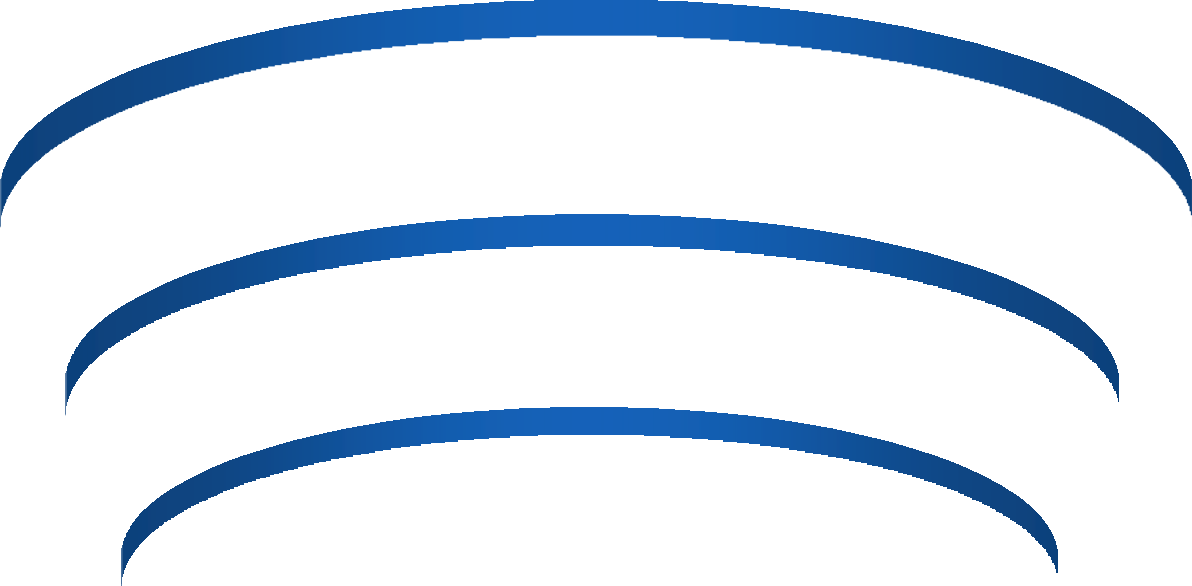 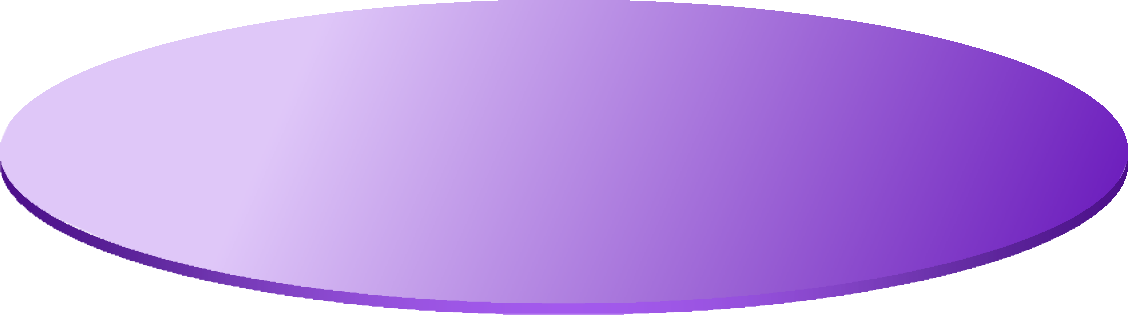 Inclusão da dimensão da  violência na teoria da  comunicação
Transdução (Machado,  Kitchin & Dodge) /  Materialidades
McLuhan / Teoria dos  Meios
24/7 (Crary); Han;
midiatização profunda
Escola de Frankfurt /  Indústria Cultural
Métricas / ARS

Escola funcionalista
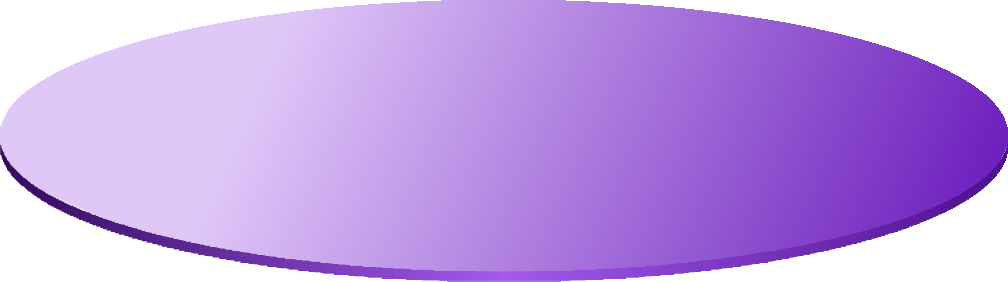 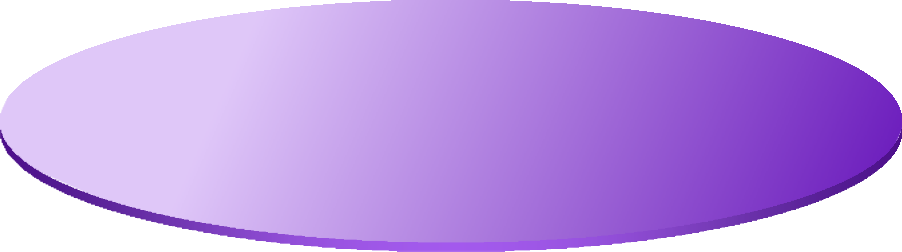 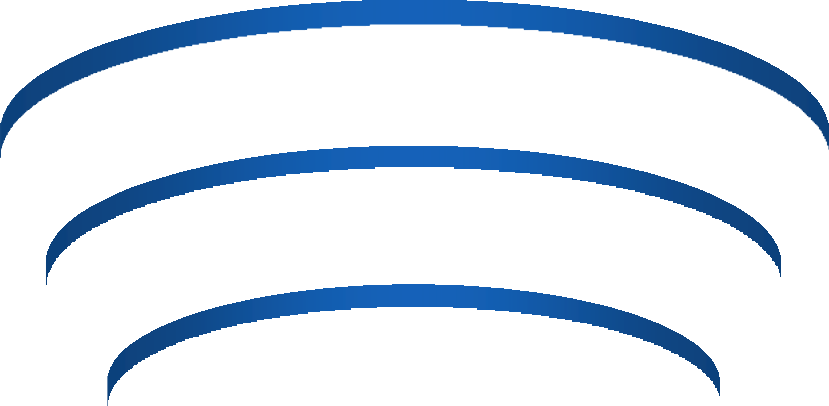 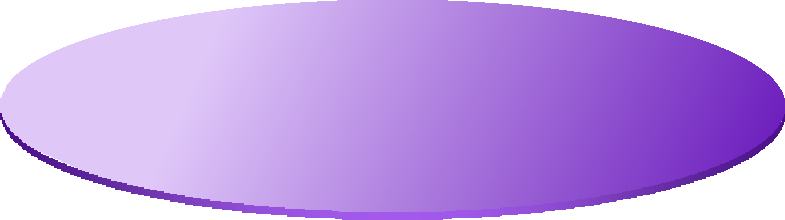 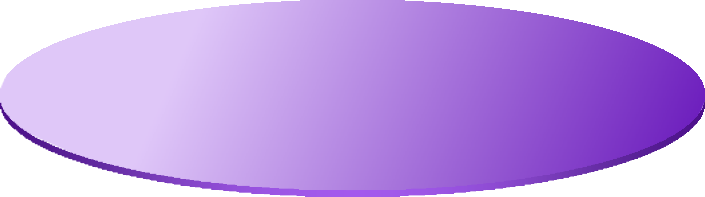 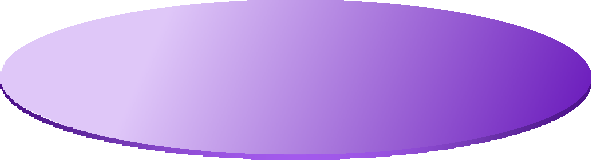 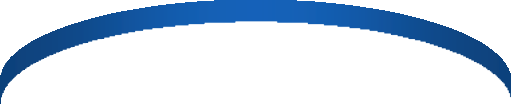 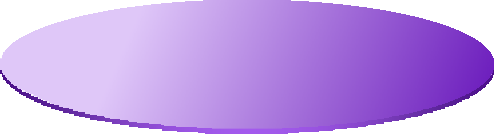 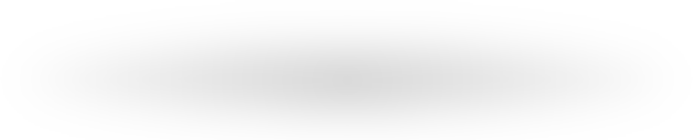 Escola funcionalista norte americana
Lasswell, Lazarsfeld, Merton....

“Mass communication research”.

Comunicação do ponto de vista instrumental, a partir das mídias.

Fenômenos do século 21: desinformação, nicho (cauda longa), métricas, grafos (ARS).
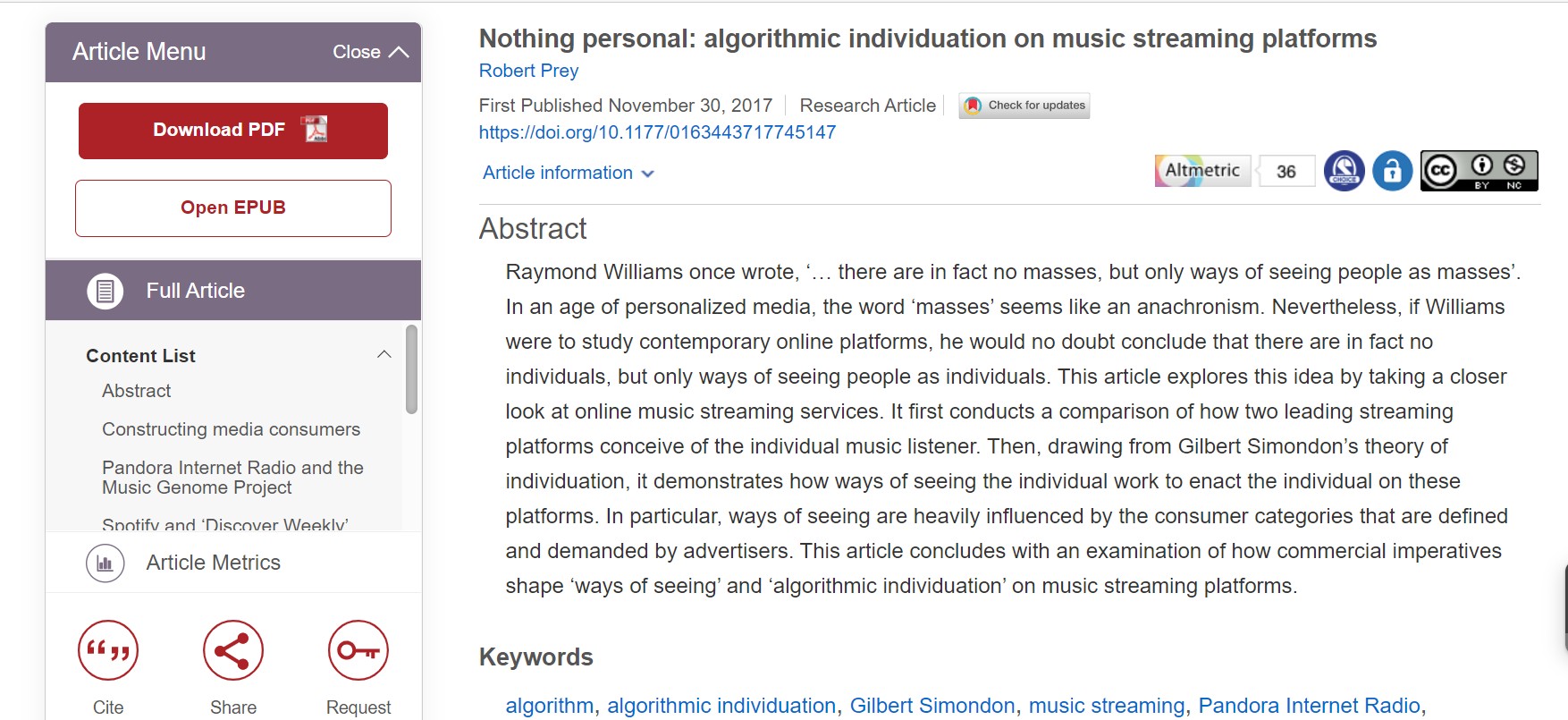 Ref: https://journals.sagepub.com/doi/10.1177/0163443717745147
As dimensões espaço-tempo
“As consequências da modernidade” (Giddens) – Introdução:
“Modernidade, tempo e espaço”.

Desencaixe do espaço-tempo, progressivamente, desde a criação do  relógio desde o final do século 18.


... E onde chegamos desde a Escola de Frankfurt / Indústria Cultural.
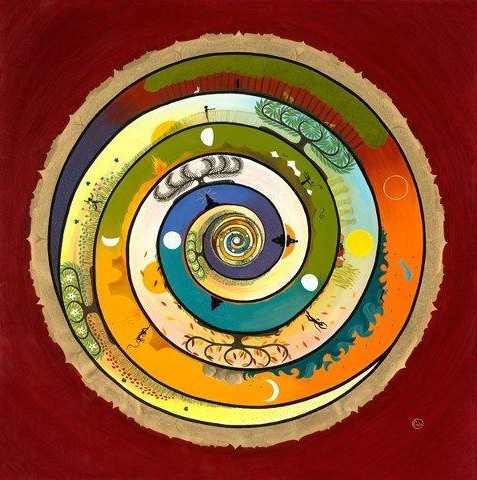 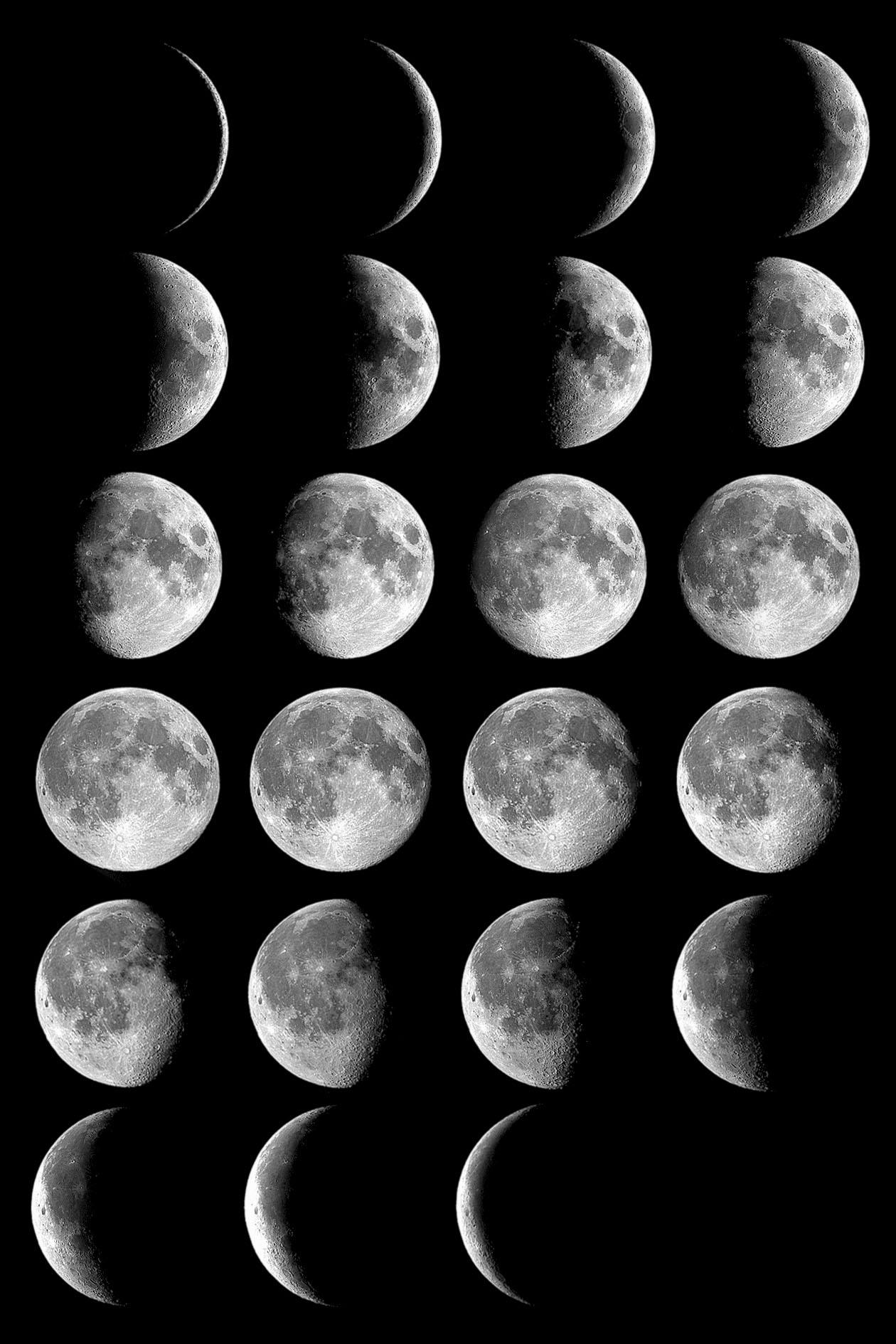 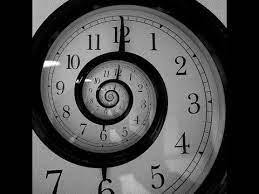 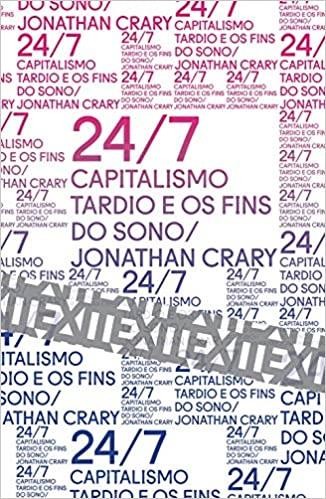 ... E eis que chegamos ao século XXI.
- Crary e Byung-Chul Han (No Enxame,  Sociedade da Transparência, Sociedade  do Cansaço – ou melhor, da Exaustão).
Até o fim do mundo – Wim Wenders, 1991
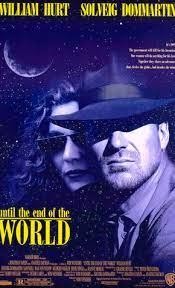 A possibilidade de “gravar sonhos”
(pp. 106-107)
Midiatização profunda
Andreas Hepp: “A midiatização profunda é um estágio  avançado da midiatização, no qual todos os elementos do  nosso mundo social estão profundamente relacionados às  mídias e suas infraestruturas.”

(Ref: https://digilabour.com.br/2020/03/27/midiatizacao-  profunda-infraestruturas-e-novas-formas-de-organizacao-  entrevista-com-andreas-hepp/)
Bases de dados, transmídia, convergências
Henry Jenkins: “Matrix é entretenimento para a era da  convergência, integrando múltiplos textos para criar uma  narrativa tão ampla que não pode ser contida em uma única  mídia.”
Remix da nossa aparência?
Qual é a próxima fronteira da Indústria Cultural?
Cena de Years and Years (BBC).
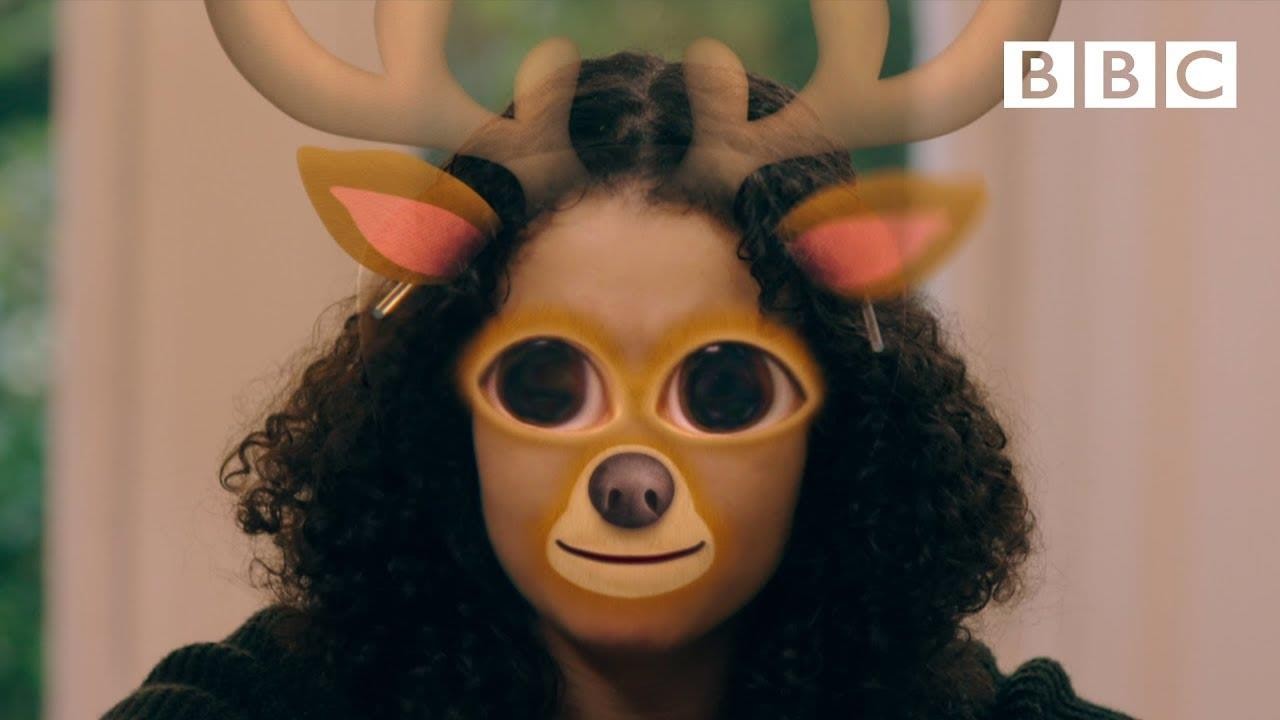